Mystery Number Challenge
Use the clues to figure out the mystery number:

The number is greater than 10 and less than 50.
The number is a multiple of 3.
The number can be divided equally into groups of 4.
When you divide the number by 5, you have 1 left over.

What is the mystery number?
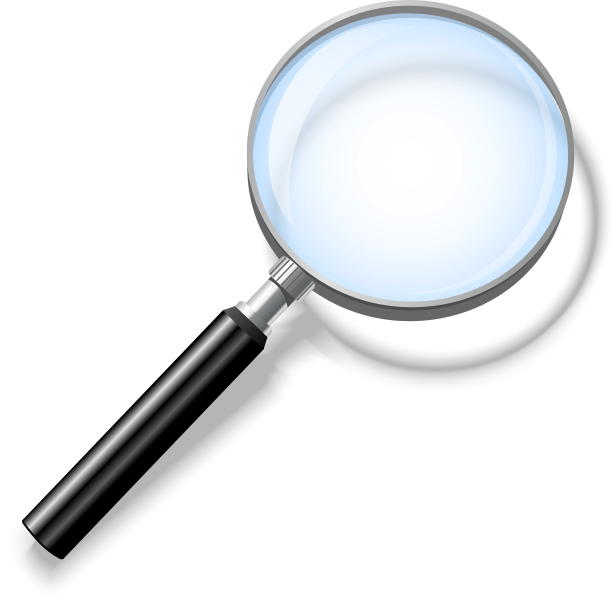 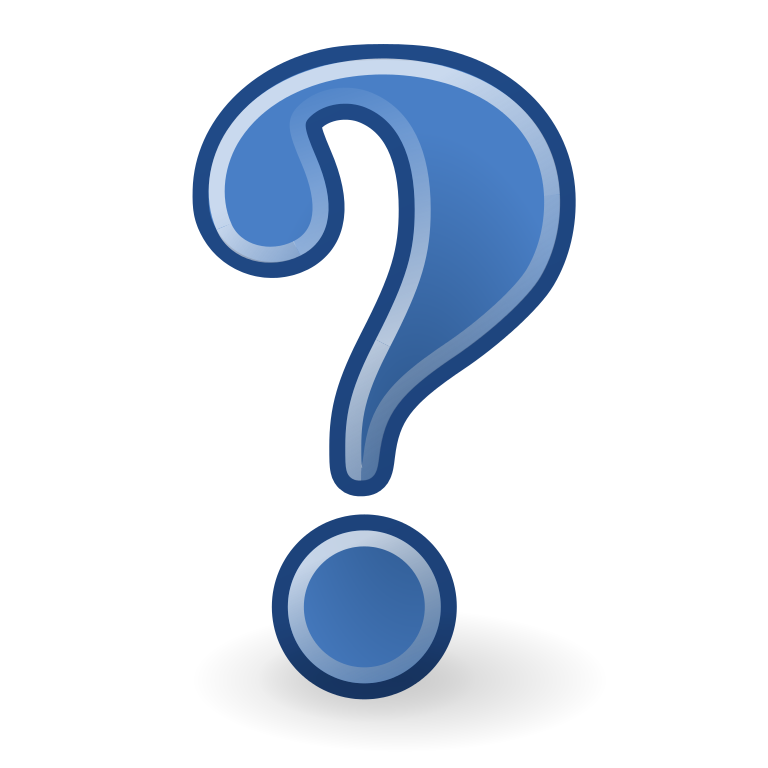 Create a Mystery Number
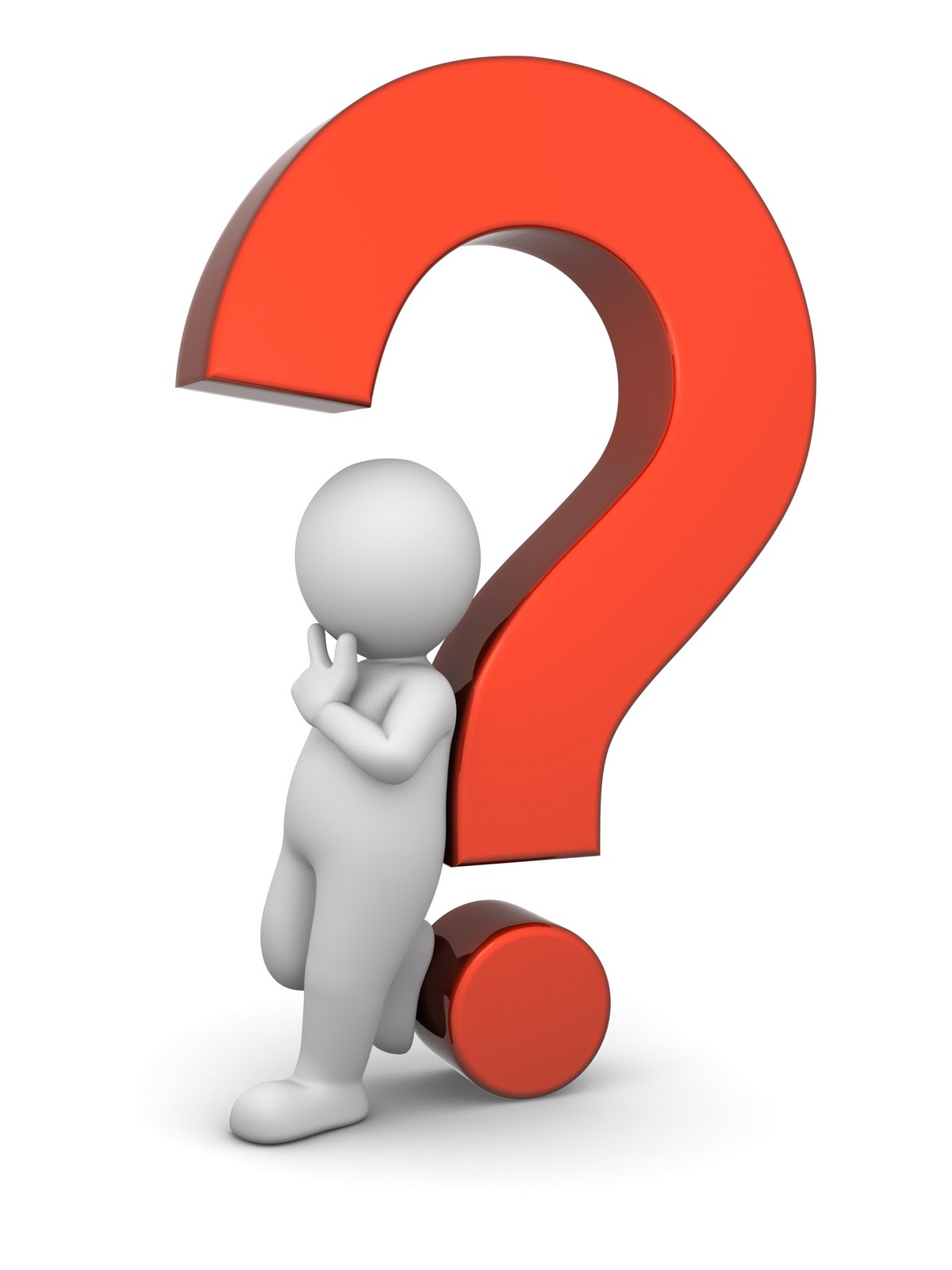 Now it is your turn to create a mystery number challenge!

Think of a number that will be your mystery number.
Write down 3 clues that will help others guess your number.
Have a family member solve it or send it to your teacher to solve!